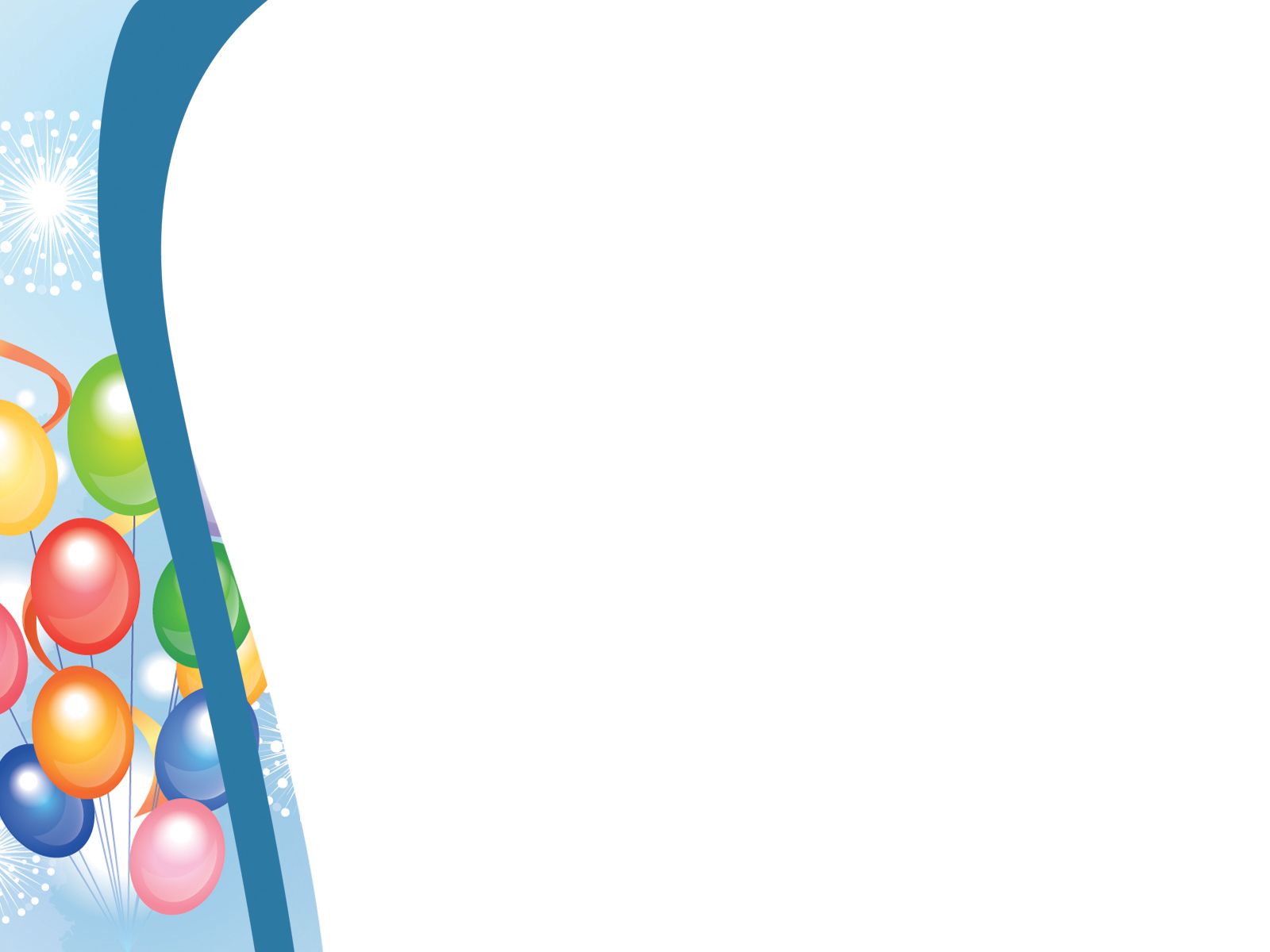 TRƯỜNG TIỂU HỌC ÁI MỘ A
Giáo án điện tử
Môn: Hướng dẫn học – Lớp 2
Tuần: 20

Luyện Tiếng Việt và Toán
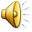 TIẾNG VIỆT
Chính tả, Kể chuyện:
Ông Mạnh thắng Thần Gió
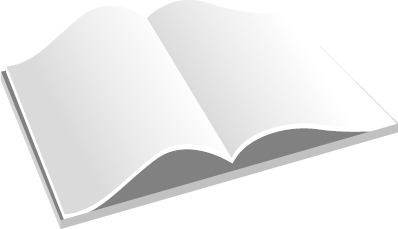 Cùng em học
Tiếng Việt
Bài 2 (9)
Điền s hay x vào chỗ trống?
s
x
a. giọt …ương		b. gãy …ương
c. hoa …úng		d. …ung …ướng
s
s
s
x
x
e. Gió …ôn …ao vòm lá.
    Trời …anh làm tấm phông
    …óng ru trưa lấp loá
    Nắng hè trôi trên …ông.
    Một chú ve bắt giọng
    Đồng ca vào mênh mông.
x
S
s
Bài 3 (10)
Điền iêt hay iêc vào chỗ chấm:
iêt
iêc
- b…… hiệu		- xanh b……
- thương t……		- t…… nuối
- tinh kh……            	- bảng v……
.
iêc
iêc
iêt
iêt
TOÁN
Luyện tập
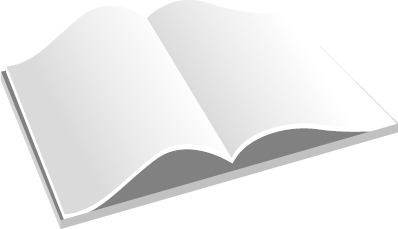 Cùng em học
Toán
Bài 3 (8)
Viết số thích hợp vào chỗ chấm:
3 x 3 = …		3 x 2 = …		3 x 6 = …
3 x 4 = …		3 x 8 = …		3 x 9 = …
3 x 7 = …		3 x 5 = …		3 x 10 = …
9
6
18
12
24
27
21
30
15
Bài 4 (8)
Điền dấu (+; -; x) vào ô trống thích hợp để được phép tính đúng:
3       3 = 3
3        3       3 = 6
3        3       3 = 9
-
+
x
-
+
+
Bài 5 (8)
Cửa hàng có 50l dầu. Cửa hàng đã bán cho 7 người, mỗi người 3l dầu. Hỏi:
Cửa hàng đã bán bao nhiêu lít dầu?
Cửa hàng còn lại bao nhiêu lít dầu?
Bài giải
Cửa hàng đã bán số lít dầu là:
                   3 x 7 = 21 (l)
b) Cửa hàng còn lại số lít dầu là:
                   50 – 21 = 29 (l)
                           Đáp số: a) 21l; b) 29l
HƯỚNG DẪN
CHUẨN BỊ BÀI SAU